紫色渐变
金融理财公司介绍
PURPLE GRADUAL CHANGE BUSINESS REPORT PPT
汇报人：xiazaii
汇报部门：某部门
20XX.XX.XX
YOUR LOGO
CONTENTS
工作概述
JOB SUMMARY
业绩展示
PERFORMANCE DISPLAY
经验总结
SUMMARIZE EXPERIENCE
工作规划
WORK PLAN
01
02
03
04
YOUR LOGO
PART 01
添加标题内容
PLEASE ENTER YOUR DETAILED TEXT HERE, THE CONTENT SHOULD BE CONCISE AND CLEAR, CONCISE AND CONCISE DO NOT NEED TOO MUCH TEXT MODIFICATION AND EXPRESSION。
标题文字添加
标题文字添加
标题文字添加
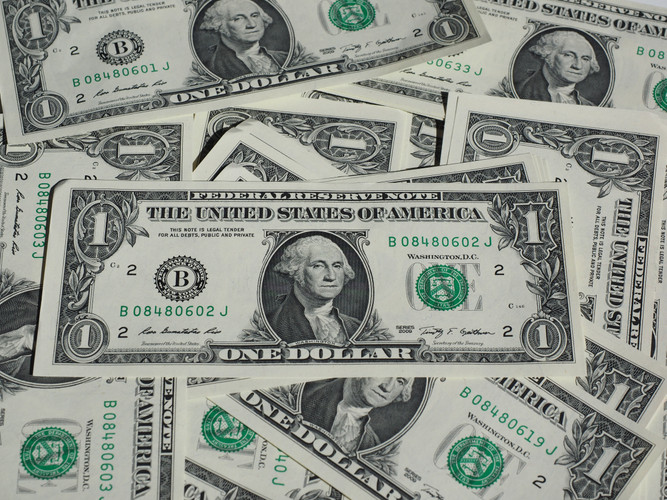 点击此处添加文本内容，如关键词、部分简单介绍等。点击此处添加文本内容，如关键词、
点击此处添加文本内容，如关键词、部分简单介绍等。点击此处添加文本内容，如关键词、
点击此处添加文本内容，如关键词、部分简单介绍等。点击此处添加文本内容，如关键词、
添加标题内容
01
INTRODUCTION
点击此处添加文本内容，如关键词、部分简单介绍等。点击此处添加文本内容，如关键词、
标题文字添加
标题文字添加
标题文字添加
标题文字添加
点击此处添加文本内容，如关键词、部分简单介绍等。点击此处
点击此处添加文本内容，如关键词、部分简单介绍等。点击此处
点击此处添加文本内容，如关键词、部分简单介绍等。点击此处
点击此处添加文本内容，如关键词、部分简单介绍等。点击此处
添加标题内容
01
INTRODUCTION
添加标题内容
01
INTRODUCTION
标题文字添加
标题文字添加
标题文字添加
标题文字添加
标题文字添加
标题文字添加
标题文字添加
标题文字添加
点击此处添加文本内容，如关键词
部分简单介绍等。点击此处
点击此处添加文本内容，如关键词
部分简单介绍等。点击此处
点击此处添加文本内容，如关键词
部分简单介绍等。点击此处
点击此处添加文本内容，如关键词
部分简单介绍等。点击此处
点击此处添加文本内容，如关键词
部分简单介绍等。点击此处
点击此处添加文本内容，如关键词
部分简单介绍等。点击此处
点击此处添加文本内容，如关键词
部分简单介绍等。点击此处
点击此处添加文本内容，如关键词
部分简单介绍等。点击此处
YOUR LOGO
PART 02
添加标题内容
PLEASE ENTER YOUR DETAILED TEXT HERE, THE CONTENT SHOULD BE CONCISE AND CLEAR, CONCISE AND CONCISE DO NOT NEED TOO MUCH TEXT MODIFICATION AND EXPRESSION。
标题文字添加
标题文字添加
标题文字添加
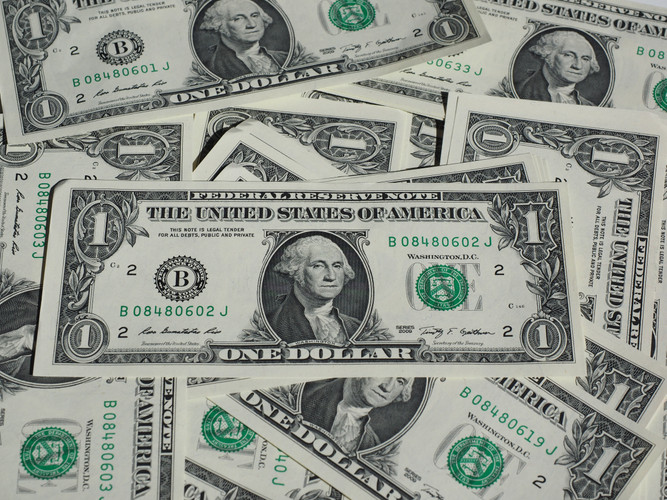 输入标题
点击此处添加文本内容，如关键词、部分简单介绍等。点击此处添加文本内容，如关键词、
点击此处添加文本内容，如关键词、部分简单介绍等。点击此处添加文本内容，如关键词、
点击此处添加文本内容，如关键词、部分简单介绍等。点击此处添加文本内容，如关键词、
添加标题内容
02
INTRODUCTION
点击此处添加文本内容，如关键词
部分简单介绍等。
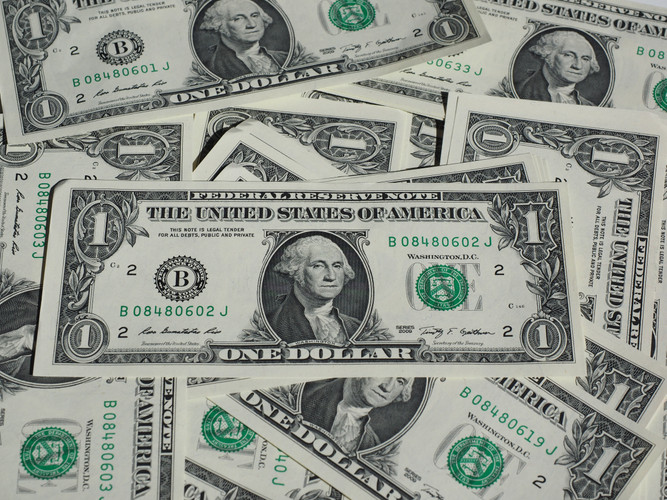 输入标题
点击此处添加文本内容，如关键词
部分简单介绍等。
添加标题内容
02
标题文字添加
标题文字添加
标题文字添加
标题文字添加
INTRODUCTION
点击此处添加文本内容，如关键词
部分简单介绍等。点击此处
点击此处添加文本内容，如关键词
部分简单介绍等。点击此处
点击此处添加文本内容，如关键词
部分简单介绍等。点击此处
点击此处添加文本内容，如关键词
部分简单介绍等。点击此处
标题文字添加
标题文字添加
标题文字添加
标题文字添加
标题文字添加
标题文字添加
点击此处添加文本内容，如关键词、部分简单介绍等。点击此处
点击此处添加文本内容，如关键词、部分简单介绍等。点击此处
点击此处添加文本内容，如关键词、部分简单介绍等。点击此处
点击此处添加文本内容，如关键词、部分简单介绍等。点击此处
点击此处添加文本内容，如关键词、部分简单介绍等。点击此处
点击此处添加文本内容，如关键词、部分简单介绍等。点击此处
添加标题内容
02
INTRODUCTION
YOUR LOGO
PART 03
添加标题内容
PLEASE ENTER YOUR DETAILED TEXT HERE, THE CONTENT SHOULD BE CONCISE AND CLEAR, CONCISE AND CONCISE DO NOT NEED TOO MUCH TEXT MODIFICATION AND EXPRESSION。
添加标题内容
03
INTRODUCTION
标题文字添加
标题文字添加
标题文字添加
标题文字添加
点击此处添加文本内容，如关键词、部分简单介绍等。点击此处
添加文本内容，如关键词、部分简单介绍等。
点击此处添加文本内容，如关键词、部分简单介绍等。点击此处
添加文本内容，如关键词、部分简单介绍等。
点击此处添加文本内容，如关键词、部分简单介绍等。点击此处
添加文本内容，如关键词、部分简单介绍等。
点击此处添加文本内容，如关键词、部分简单介绍等。点击此处
添加文本内容，如关键词、部分简单介绍等。
添加标题内容
03
标题文字
标题文字
标题文字
标题文字
标题文字
INTRODUCTION
点击此处添加文本内容，如关键词、部分简单介绍等。点击此处
点击此处添加文本内容，如关键词、部分简单介绍等。点击此处
点击此处添加文本内容，如关键词、部分简单介绍等。点击此处
点击此处添加文本内容，如关键词、部分简单介绍等。点击此处
点击此处添加文本内容，如关键词、部分简单介绍等。点击此处
标题文字添加
点击此处添加文本内容，如关键词、部分简单介绍等。点击此处添加文本内容，如关键词、部分简单介绍等。点击此处添加文本内容，如关键词、部分简单介绍等。点击此处添加文本内容，如关键词、部分简单介绍等。
YOUR LOGO
PART 04
添加标题内容
PLEASE ENTER YOUR DETAILED TEXT HERE, THE CONTENT SHOULD BE CONCISE AND CLEAR, CONCISE AND CONCISE DO NOT NEED TOO MUCH TEXT MODIFICATION AND EXPRESSION。
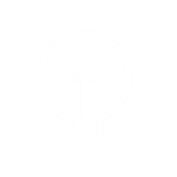 添加标题内容
标题文字添加
标题文字添加
标题文字添加
标题文字添加
04
INTRODUCTION
点击此处添加文本内容，如关键词、部分简单介绍等。点击此处
点击此处添加文本内容，如关键词、部分简单介绍等。点击此处
点击此处添加文本内容，如关键词、部分简单介绍等。点击此处
点击此处添加文本内容，如关键词、部分简单介绍等。点击此处
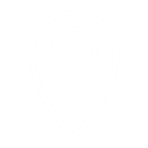 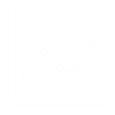 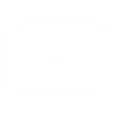 添加标题内容
04
INTRODUCTION
标题文字添加
标题文字添加
标题文字添加
标题文字添加
标题文字添加
点击此处添加文本内容
如关键词部分简单介绍等
点击此处
点击此处添加文本内容
如关键词部分简单介绍等
点击此处
点击此处添加文本内容
如关键词部分简单介绍等
点击此处
点击此处添加文本内容
如关键词部分简单介绍等
点击此处
点击此处添加文本内容
如关键词部分简单介绍等
点击此处
标题文字添加
点击此处添加文本内容，如关键词、部分简单介绍等。点击此处添加文本内容，如关键词、部分简单介绍等。点击此处添加文本内容，如关键词、部分简单介绍等。点击此处添加文本内容，如关键词、部分简单介绍等。
紫色渐变
感谢各位的聆听
PURPLE GRADUAL CHANGE BUSINESS REPORT PPT
汇报人：xiazaii
汇报部门：某部门
20XX.XX.XX